Class 9 – November 181. Finishing [/knock wood!] My Image is My Own – Rights to your image and reputation online and “revenge porn”2. Forget Me Not? – the Right to Be Forgotten in Europe (and Canada?) and Introduction to European Data Protection (RTBF presentations)
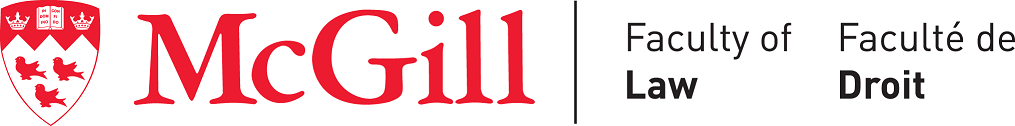 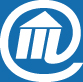 Admin Crap
EXAM:
Take home (3-hour fixed date)
Updated syllabus v4:
Guest speaker included!
Removal of stuff (fun exercise, speakers)
Basically, last classes just getting through everything, end on Q&A
Course Evaluations open on Mercury – pay it forward please!
Class 9
In the News
Trump Picks Brendan Carr to Lead F.C.C. (NY Times yesterday)
“In 2017, Mr. Trump appointed him to one of the Republican seats on the commission. Mr. Carr … supported the Republican chairman Ajit Pai’s rollback of regulations like net neutrality, which categorized internet service providers as utilities for regulation purposes. The F.C.C. under Democratic control reinstated the rules earlier this year, and they are currently being challenged in court.”
“Mr. Carr, 45, was the author of a chapter on the F.C.C. in the conservative Project 2025 planning document, in which he argued that the agency should also regulate the largest tech companies, such as Apple, Meta, Google and Microsoft.”
Class 9
[Speaker Notes: Who wants to tell me why this is important in context of this course?]
Now where were we…
Class 9
Rights to your image and reputation (in image form) online
Class 9
[Speaker Notes: Reputation – in visual form! Defamation we just looked at was about words]
Personality Rights – Common Law
Specific references in Privacy Acts of British Columbia, Manitoba, Newfoundland, and Saskatchewan (see next slide)
Other common law provinces – tort of “appropriation of personality” or “wrongful appropriation of personality”
Class 9
Common Law Statutes
MB, NL, SK
British Columbia
Personality rights are a subset of the right to privacy
Name, likeness, voice
No proof of damages required
Personality rights violations are a tort in and of themselves
Name and likeness only
No proof of damages required
Class 9
Common law tort
Krouse v. Chrysler Canada Ltd. et al. 
(1974), 1 O.R. (2d) 225 (Ont. CA)
F – pictures of a football game, player with numbers on jerseys used in car ad, faces not visible
“…there may well be circumstances in which the Courts would be justified in holding a defendant liable in damages for appropriation of a plaintiff's personality, amounting to an invasion of his right to exploit his personality by the use of his image, voice or otherwise with damage to the plaintiff, but…” [ed: facts in this case say no…]
 Player was jus incidental; car was focus of ad
Class 9
BIG Common Law Developments
Jones v. Tsige, 2012 ONCA 32

F: “appellant, Sandra Jones, discovered that the respondent, Winnie Tsige, had been surreptitiously looking at Jones' banking records. Tsige and Jones did not know each other despite the fact that they both worked for the same bank and Tsige had formed a common-law relationship with Jones' former husband. As a bank employee, Tsige had full access to Jones' banking information and, contrary to the bank's policy, looked into Jones' banking records at least 174 times over a period of four years.”
Class 9
[Speaker Notes: Tsige = Siggee pronouncement joke…]
Jones v. Tsige
Issue: Does Ontario law recognize a right to bring a civil action for damages for the invasion of personal privacy?
Held: It does now!
Ratio
Prosser’s torts (USA) – 4 invasion of privacy torts:
Intrusion upon the plaintiff's seclusion or solitude, or into his private affairs. (“Intrusion upon seclusion”)
Public disclosure of embarrassing private facts about the plaintiff (“Public disclosure of private facts”)
(2 more, ignore them)
Class 9
[Speaker Notes: Molly introduced these Prosser Torts in her presentation on Doe v. ND - #2 tort]
Jones v. Tsige
Ratio
“we are presented in this case with facts that cry out for a remedy. While Tsige is apologetic and contrite, her actions were deliberate, prolonged and shocking”

“In my view, it is appropriate for this court to confirm the existence of a right of action for INTRUSION UPON SECLUSION. Recognition of such a cause of action would amount to an incremental step that is consistent with the role of this court to develop the common law in a manner consistent with the changing needs of society.
Class 9
Jones v. Tsige
Ratio
“The case law, while certainly far from conclusive, supports the existence of such a cause of action. Privacy has long been recognized as an important underlying and animating value of various traditional causes of action to protect personal and territorial privacy. Charter jurisprudence recognizes privacy as a fundamental value in our law and specifically identifies, as worthy of protection, A RIGHT TO INFORMATIONAL PRIVACY THAT IS DISTINCT FROM PERSONAL AND TERRITORIAL PRIVACY. The right to informational privacy closely tracks the same interest that would be protected by a cause of action for intrusion upon seclusion.”
“I would essentially adopt as the elements of the action for intrusion upon seclusion the Restatement (Second) of Torts (2010) formulation which, for the sake of convenience, I repeat here:
One who intentionally intrudes, physically or otherwise, upon the seclusion of another or his private affairs or concerns, is subject to liability to the other for invasion of his privacy, if the invasion would be highly offensive to a reasonable person.”
Class 9
[Speaker Notes: INFORMATIONAL PRIVACY  R v. Spencer]
Srsly prof. mendelsohn, Why SHOULD I care about Jones v. Tsige?
Class 9
[Speaker Notes: Facts are about BANK RECORDS dammit!]
Why do we care about Jones v. Tsige?
Vanderveen v Waterbridge Media Inc., 2017 CanLII 77435 (ON SCSM) 

F: Filming of person jogging while trying to lose post-partum weight, video used to promote condo community without her consent

“I have no hesitation in concluding that in capturing the image of Mme Vanderveen and publishing it in a commercial video for Bridgeport, the defendant committed the tort of intrusion upon seclusion”
“While Jones v. Tsige dealt with the examination of Jones’ bank account by Tsige on 174 occasions over a 4 year period, I am satisfied that the elements of intrusion upon seclusion mentioned above apply to capturing the persona or likeness of an individual and using it for commercial purposes without consent.”
Class 9
[Speaker Notes: SUPERIOR COURT OF JUSTICE
SMALL CLAIMS COURT]
Various defenses at common law re images
Consent
Public interest
Fair comment
Not recognizable 
Group picture unless identified 
Non-intentional 
Incidental to another legal act
Law enforcement images
Class 9
Personality Rights in Quebec
Quebec Charter
4. dignity, honour and reputation; and 5.respect for private life

C.C.Q.
35. Every person has a right to the respect of his reputation and privacy.
36. The following acts, in particular, may be considered as invasions of the privacy of a person (...)
(3)  appropriating or using his image or voice while he is in private premises; (…)
(5)  using his name, image, likeness or voice for a purpose other than the legitimate information of the public;
Class 9
Personality Rights in Quebec
Aubry c. Éditions Vice-Versa inc. [1998] 1 SCR 591
F – Aubry (17 years old) had her photo taken in a public place, sitting on some steps, and published in an arts magazine without her consent 
Issue – Does publication of photograph without permission lead to liability?
Held: Yes!
Class 9
Aubry c. Éditions Vice-Versa inc (cont.)
“Since the right to one’s image is included in the right to respect for one’s private life, it is axiomatic that every person possesses a protected right to his or her image.  This right arises when the subject is recognizable.  There is, thus, an infringement of the person’s right to his or her image, and therefore fault, as soon as the image is published without consent and enables the person to be identified.”
“Since every person is entitled to protection of his or her privacy, and since the person’s image is protected accordingly, it is possible for the rights inherent in the protection of privacy to be infringed even though the published image is in no way reprehensible and has in no way injured the person’s reputation.”
Class 9
Aubry c. Éditions Vice-Versa inc (cont.)
“The public’s right to information, supported by freedom of expression, places limits on the right to respect for one’s private life in certain circumstances.  This is because the expectation of privacy is reduced in certain cases.”

Depends on context, e.g. public interest. So here…

“In our view, the artistic expression of the photograph, which was alleged to have served to illustrate contemporary urban life, cannot justify the infringement of the right to privacy it entails.  It has not been shown that the public’s interest in seeing this photograph is predominant.”
Class 9
Aubry c. Éditions Vice-Versa inc (cont.)
“The appellants argued that there was no causal connection between the publication of the photograph and the damages.  In our view, no particular problem arises here since the damages are the logical, direct and immediate consequence of the fault.  A teenager’s sensitivity and the possibility of being teased by her friends are eminently foreseeable.”
“In this regard, the respondent is correct in stating that the magazine does not cease to be “commercial” merely because it has an artistic content.  In the case at bar, the photograph was used for commercial purposes, in particular to sell the magazine.”
Class 9
Aubry c. Éditions Vice-Versa inc (cont.)
Notes:
Case facts from 1989, CCLC applies, does not have specific CCQ right to image; case decided under s. 5 of Quebec Charter  right to image held to be included in right to privacy
dissent  no damages here! Some classmates laughing at her is not enough; Aubry never said she felt humiliated
Class 9
Bring it all home
“I note that the legal principles discussed, the societal values protected and the determination of the quantum of damages in Jones v. Tsige are entirely consistent with the decision of the Supreme Court of Canada in Aubry v. Les Editions Vice-Versa, a case grounded in the Civil Code of Quebec and the Charter of Human Rights and Freedoms rather than the common law in Ontario.”
(Vanderveen)
Class 9
[Speaker Notes: NOTE: adopting Aubry into common law???]
Special case? - Children
Class 9
[Speaker Notes: Big issue – term for it “sharenting”]
Important case that kind of fits here (because of children) but not really; it doesn’t really fit anywhere in my syllabus
A.B. v. Bragg Communications Inc., 2012 SCC 46

F: 15-year-old girl found out that someone had posted a fake Facebook profile using her picture, a slightly modified version of her name, and other particulars identifying her; also had her physical appearance, weight, and included scandalous sexual commentary 
AB wants courts to force ISP (Eastlink, owned by Bragg) to identify IP address of poster to sue for defamation, wants to be anonymous in doing so and have publication ban
Issue: can she proceed anonymously? Why is this an issue?…
Class 9
A.B. v. Bragg
“The open court principle requires that court proceedings presumptively be open and accessible to the public and to the media.  This principle has been described as a “hallmark of a democratic society” (Vancouver Sun (Re),  [2004] 2 S.C.R. 332), and is inextricably tied to freedom of expression”

“A.B.’s appeal to this Court is based on what she says is the failure to properly balance the competitive risks in this case: the harm inherent in revealing her identity versus the risk of harm to the open court principle in allowing her to proceed anonymously and under a publication ban”
 Many media co.’s object to anonymous proceeding and publication ban
Class 9
A.B. v. Bragg
Lower courts  “insufficient evidence of specific harm to the girl” (NS SC),  “upheld by the Court of Appeal primarily on the ground that the girl had not discharged the onus of showing that there was real and substantial harm to her which justified restricting access to the media”

SCC  “both courts erred in failing to consider the objectively discernable harm to A.B.  I agree with her that she should be entitled to proceed anonymously”
Class 9
A.B. v. Bragg
“The girl’s privacy interests in this case are tied both to her age and to the nature of the victimization she seeks protection from.  It is not merely a question of her privacy, but of her privacy from the relentlessly intrusive humiliation of sexualized online bullying”
“while evidence of a direct, harmful consequence to an individual applicant is relevant [ed. – generally absent here], courts may also conclude that there is objectively discernable harm”
“In addition to the psychological harm of cyberbullying, we must consider the resulting inevitable harm to children — and the administration of justice — if they decline to take steps to protect themselves because of the risk of further harm from public disclosure”
Class 9
[Speaker Notes: Want victims to come forward- it’s why we also hide names in sexual assault cases]
A.B. v. Bragg
BUT…
“once A.B.’s identity is protected through her right to proceed anonymously, there seems to me to be little justification for a publication ban on the non-identifying content of the fake Facebook profile.  If the non-identifying information is made public, there is no harmful impact since the information cannot be connected to A.B.  The public’s right to open courts and press freedom therefore prevail with respect to the non-identifying Facebook content.”
Class 9
Non-consensual “pornography”(a.k.A. Revenge porn?)
Class 9
[Speaker Notes: In quotes for a good reason. Coming next slide.]
Non-consensual “pornography”
The distribution of sexual or pornographic images of individuals without their consent
No revenge motive per se
More properly called non-consensual distribution of intimate images (“the only people who perceive intimate images shared without consent as pornography are the abusers” – Human Rights Watch, Women’s Division)
images originally obtained without consent (e.g. using hidden cameras, hacking phones, or recording sexual assaults) 
images consensually obtained within the context of an intimate relationship, then distributed without consent
Class 9
e.g. under the B.C. Privacy Act
L.A.M. v. J.E.L.I., 2008 BCSC 1147
F – D videotaped nude P and her young daughter in the bathroom
(D also convicted for child pornography)
Held - $60k total damages (including $35k punitive) for violating BC Privacy Act’s personality rights
Note – no distribution here, but privacy violation
Class 9
[Speaker Notes: Circles back to rights to image in Privacy Act]
e.g. under the B.C. Privacy Act
T.K.L. v. T.M.P., 2016 BCSC 789
F – D videotaped nude P (his stepdaughter) in bedroom and bathroom / shower, said he did it for humiliation and revenge
Held - ~ $94k total damages for violating BC Privacy Act
Class 9
What if there is no Privacy Act?
Doe 464533 v. N.D.
2016 ONSC 541 and 2016 ONSC 4920 


Molly Hamilton presentation
Class 9
Doe 464533 v. N.D. (ONSC 541)
[45]        To permit someone who has been confidentially entrusted with such details – and in particular intimate images - to intentionally reveal them to the world via the Internet, without legal recourse, would be to leave a gap in our system of remedies. I therefore would hold that such a remedy should be available in appropriate cases.

[46]        I would essentially adopt as the elements of the cause of action for public disclosure of private facts the Restatement (Second) of Torts (2010) formulation, with one minor modification: One who gives publicity to a matter concerning the private life of another is subject to liability to the other for invasion of the other’s privacy, if the matter publicized or the act of the publication (a) would be highly offensive to a reasonable person, and (b) is not of legitimate concern to the public. [modification shown by underlining]
Class 9
Doe 464533 v. N.D., part deux
2016 ONSC 4920 (September 2016)
 Motion to set aside default judgment
“Guided by the factors detailed above [ed. – from Mountain View case], the overall interest of justice favours the granting of the order with terms.  That is, the finding of liability on the defendant and the assessment of damages are to be set aside upon the defendant paying to the plaintiff her costs thrown away within 90 days”
 Should allow a defense to be mounted
Class 9
[Speaker Notes: Molly did this]
Doe 464533 v. N.D., part trois
2017 ONSC 127 (January 2017)
Motion for leave to appeal of decision in part deux that set aside the default judgment, denied

“I am not persuaded that the motion judge erred in his conclusion that both liability and damages should be the subject of a trial on the merits.”
“I am not persuaded that the motion judge erred in his application of the Mountain View factors. ”
Class 9
Doe 464533 v. N.D., part trois (cont.)
“I do not see the dismissal of this motion for leave to appeal as a discouragement of victims.  Indeed, it is a matter of general importance that the facts in this case be the subject of a hearing on its merits so that the significant legal conclusions deriving therefrom will have more weight in future cases as opposed to findings made as a result of a hearing where only one side participated, albeit through the fault of the other side.   The uniqueness of the case and the prospect for a decision on the merits making a contribution to the development of torts in an important area of the law is a compelling reason to conclude that it is a question of general importance that the defendant have the opportunity to participate in a trial.”
Class 9
Doe 464533 v. N.D. follow-up
Does “public disclosure of private facts” still exist on tort law? Yes!
Doucet v. The Royal Winnipeg Ballet, 2018 ONSC 4008
Class action approved, intimate photos taken and distributed, Doe cited (public disclosure of private facts as basis for damages)

ES v Shillington, 2021 ABQB 739 (September 2021)
 public disclosure of private facts recognized in AB 1st time
Class 9
[Speaker Notes: ES  intimate images made for private use and made public, like Doe]
More Public Disclosure of Private Facts…
Jane Doe 72511 v. N.M., 2018 ONSC 6607
(spoiler alert…) “Parliament’s criminalization of the publication of an intimate image without consent recognizes that this behaviour is highly offensive and should give rise to a civil remedy for a person who suffers damages as a result of it”

“I conclude that the best way of fashioning a civil remedy is to adopt the tort of public disclosure of private facts in Ontario.  In doing so I rely on the same reasoning that led the Court of Appeal to recognize the related tort of intrusion on seclusion in Jones v. Tsige”
Class 9
[Speaker Notes: Cited by Sierra!]
Manitoba legislation
Intimate Image Protection Act, in force 2017-1-15

"intimate image" means a visual recording of a person made by any means, including a photograph, film or video recording,
(a) in which the person depicted in the image
(i) is nude, or is exposing his or her genital organs or anal region or her breasts, or
(ii) is engaged in explicit sexual activity;
(b) which was recorded in circumstances that gave rise to a reasonable expectation of privacy in respect of the image; and
(c) if the image has been distributed, in which the person  depicted in the image retained a reasonable expectation of privacy at the time it was distributed
Class 9
Manitoba legislation
Intimate Image Protection Act, in force 2017-1-15

11(1). A person who distributes an intimate image of another person knowing that the person depicted in the image did not consent to the distribution, or being reckless as to whether or not that person consented to the distribution, commits a tort against that other person.
11(2). An action for the non-consensual distribution of an intimate image may be brought without proof of damage.

12. In an action for the non-consensual distribution of an intimate image, the person depicted in the image does not lose his or her expectation of privacy in respect of the image if he or she
(a) consented to another person recording the image; or
(b) provided the image to another person;
Class 9
Alberta legislation
Protecting Victims of Non-Consensual Distribution of Intimate Images Act, SA 2017, in force 2017-8-4

3. A person who distributes an intimate image of another person knowing that the person depicted in the image did not consent to the distribution, or is reckless as to whether or not that person consented to the distribution, commits a tort against that other person.
Class 9
Nova Scotia Legislation
An Act Respecting the Unauthorized Distribution of Intimate Images and Protection Against Cyber-bullying
Cited as the Intimate Images and Cyber-protection Act

In force July 2018
Class 9
Previously on L&O: Nova Scotia…
Crouch v. Snell, 2015 NSSC 340
re the Cyber-safety Act

“In conclusion, I find that the Act has both the purpose and effect of controlling or restricting freedom of expression.” (s. 2b. Charter)
“There is no "limit prescribed by law" and the impugned provisions of the Act cannot be justified under s. 1.”
“The Act must be struck down in its entirety.”
Class 9
Non-consensual DII – Criminal Code
Publication, etc., of an intimate image without consent
162.1 (1) Everyone who knowingly publishes, distributes, transmits, sells, makes available or advertises an intimate image of a person knowing that the person depicted in the image did not give their consent to that conduct, or being reckless as to whether or not that person gave their consent to that conduct, is guilty

(a) of an indictable offence and liable to imprisonment for a term of not more than five years; or
(b) of an offence punishable on summary conviction.
Class 9
[Speaker Notes: March 2015 by Bill C-13, Protecting Canadians from Online Crime Act]
Non-consensual DII – Criminal Code (cont.)
Definition of intimate image
(2) In this section, intimate image means a visual recording of a person made by any means including a photographic, film or video recording,
(a) in which the person is nude, is exposing his or her genital organs or anal region or her breasts or is engaged in explicit sexual activity;
(b) in respect of which, at the time of the recording, there were circumstances that gave rise to a reasonable expectation of privacy; and
(c) in respect of which the person depicted retains a reasonable expectation of privacy at the time the offence is committed.

(3) No person shall be convicted of an offence under this section if the conduct that forms the subject-matter of the charge serves the public good and does not extend beyond what serves the public good.
Class 9
Non-consensual DII – Criminal law
162.2 (1) When an offender is convicted, or is discharged on the conditions prescribed in a probation order under section 730, of an offence referred to in subsection 162.1(1), the court that sentences or discharges the offender, in addition to any other punishment that may be imposed for that offence or any other condition prescribed in the order of discharge, may make, subject to the conditions or exemptions that the court directs, an order prohibiting the offender from using the Internet or other digital network, unless the offender does so in accordance with conditions set by the court.
Class 9
Non-consensual DII – Criminal Code (cont.)
R. v. A.C. 2017 ONCJ 317
F – Victim searched her name, found videos and pictures of her having intercourse with A.C., which she had consented to as they were in a relationship; uploaded by A.C. after relationship ended 
Issue – guilty under s. 162.1 of the Criminal Code? Sentence? 
Held – Yes, he pleaded guilty. Issue was mostly about sentence, 162.2 order. LOTS of aggravating factors (e.g. attached her name and other PI to pics and videos); five months imprisonment
“It is difficult to overstate the seriousness of this offence. The offender deliberately set out to violate C.S.’s privacy in a most obscene and far-reaching way. He did so, motivated by revenge, with the intent to degrade and humiliate her.”
Class 9
Jurisprudence under 162.1
R v. P.S.D., 2016 BCPC 400 (CanLII)
Time served

R v. Calpito, 2017 ONCJ 129
 Conditional discharge, probation

R. v Hunt, 2017 CanLII 86655 (NL PC) 
 Threatened to release intimate pictures, charged with extortion, 9 months jail
Class 9
Discussion / Thought Question
Do you think Facebook, or Google, Porntube.com or TheDirty.com have a legal obligation to remove non-consensual intimate images uploaded by a user? Should they?
Class 9
Non-consensual distribution of intimate images - USA
40 states (+DC) have criminal laws
Generally stronger privacy torts in USA
No national criminal or civil law
Problem of s. 230 CDA
Class 9
Canadian future of non-consensual distribution of intimate images?
Bill C-36 “Online harms bill” (June 2021)
Would have held platforms liable, have notice and takedown system for harmful content, lots of problems (takedowns, website blocking, reporting to law enforcement, no controls for any of this)

Bill C-63 An Act to enact the Online Harms Act, to amend the Criminal Code, the Canadian Human Rights Act and An Act respecting the mandatory reporting of Internet child pornography by persons who provide an Internet service and to make consequential and related amendments to other Acts
(February 2024)
Class 9
Bill C-63
7 types of harmful online content: sexually victimizing children, bullying, inducing child to harm themselves, extremism/terrorism, inciting violence, fomenting hatred, intimate content without consent including deep fakes
Duties on social media platforms and high penalties for non-compliance
3 new regulatory bodies: the Digital Safety Commission of Canada, the Digital Safety Ombudsperson of Canada, and the Digital Safety Office of Canada
Hate-motivated provisions added to Criminal Code

 Forget it all, we’ll have an election long before this passes
Class 9
Forget Me Not? – the Right to Be Forgotten in Europe (and Canada?) and Introduction to European Data Protection
Class 9
Do we have a RTBF in Canada?
Class 9
Google Inc. v. Equustek Solutions Inc.
Liam Dodge & Anda Lechintan presentation
Class 9
[Speaker Notes: But just maybe]
A.T. v. Globe24h.com
Samuel Benzaquen &	David Nyarko
Presentation
Class 9
[Speaker Notes: Mr. Radulescu]
Google LLC v. Canada (Privacy Commissioner), 2023 FCA 200
Sajneet Mangat	& Lina Li 
presentation
Class 9